Táblázatkezelés
Oktató: Bock Ádám
A számítógépes táblázatkezelés
Előnyei:
 a táblázatok gyorsan elkészíthetők,
  könnyen javítható, változtatható,
  könnyen formázható, esztétikus formátum,
  a számítógép végzi a műveleteket a cellákkal.	(nincsenek számítási hibák)
Szoftverek:  Excel (Microsoft Office része), Open Office, Quattro, Kingsoft Spreadsheets free,…
Az Excel táblázatkezelő
Felépítés
MUNKAFÜZET (.xls file)
MUNKALAP 2
MUNKALAP 1
MUNKALAP 3
…
CELLA
CELLA
CELLA
CELLA
CELLA
CELLA
CELLA
CELLA
CELLA
CELLA
CELLA
CELLA
…
Képernyő
ESZKÖZTÁRAK
MENÜSOR
CÍMSOR
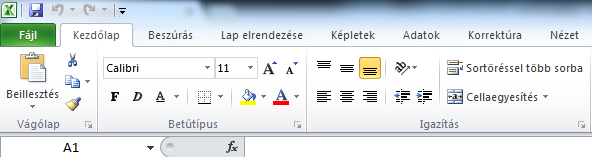 SZERKESZTŐLÉC
CELLA HIVATKOZÁS
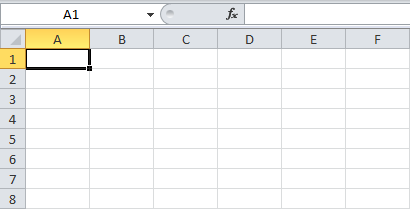 OSZLOP AZONOSÍTÓK
MUNKALAP
CELLÁK
SOR AZONOSÍTÓK
AKTÍV MUNKALAP
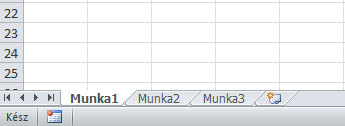 LAPOZÓK
Cellatartományok
Egy cella, vagy több cella együttese.
Kijelölése:
Bal egér gombbal,
Ctrl gombbal (több független cella megadása),
Shift gombbal (téglalap tartomány megadása).
Oszlopok kijelölése
Teljes táblázat kijelölése
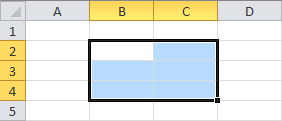 Sorok kijelölése
Adattípusok
Numerikus adatok
Számjegyek bevitele, legfeljebb 11 jegy egy sorban.
12 jegytől normál alakban adja meg (123456789123  1,234567E+11 jelentése: 1,234567 x 1011)
Ha ez a rövidített forma sem fér ki a cella kis mérete miatt, akkor #### jelenik meg.
Ha helyesen adjuk meg a számot, jobbra igazítja az Excel, ezekkel végzi a számításokat.
Számformátum megadása
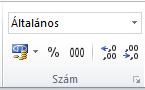 Pénznem
Tizedes helyek csökkentése
Százalék
Ezres csoportosítás
Tizedes helyek növelése
Adattípusok
Dátum





Számos formában megadhatjuk a dátumot.
A megadott érték tulajdonképpen szám dátum formátumban.
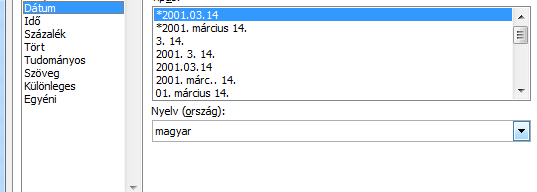 Adattípusok
Idő




Számos formában megadhatjuk a dátumot.
A megadott érték tulajdonképpen szám dátum formátumban.
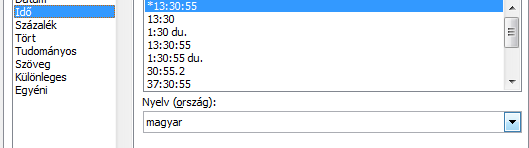 Adattípusok
Szöveges adatok

Bármilyen karakter ide tartozik.
Ha számot, vagy = jelet szeretnénk szövegként megjeleníteni,  ’-jellel kezdjük a cellába írni.
Ekkor a cella jelzi megjegyzésben a bevitelt.
Ezekkel a cellákkal számolni nem lehet (műveletet végezni).


				
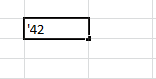 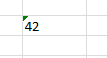 Adattípusok
Képletek

A képlet mindig = jellel kezdődik.
Egyszerű képletek az egyszerű számítások begépelve (+, -, x, /), entert nyomva az Excel kiszámolja az eredményt. (Vagy pl. gyorsbillentyű.)

Tartalmazhat:
Hivatkozásokat,
Függvényeket.
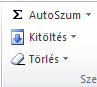 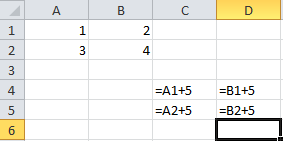 Hivatkozások

Relatív cellahivatkozás

Például =A1

Ilyenkor a képlet másolásánál az A1-es hivatkozás egyes részei (oszlop/sor) az iránynak megfelelően változnak.
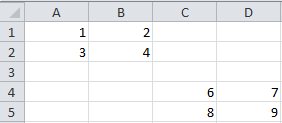 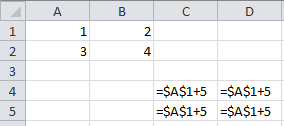 Hivatkozások

Abszolút cellahivatkozás
(jele: $), például =$A$1
(F4 billentyű az A1 fölött)

Ilyenkor a képlet másolásánál a $A$1-es hivatkozás egyik része sem változik az irány változásánál.
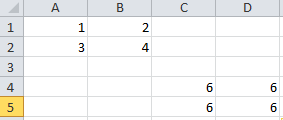 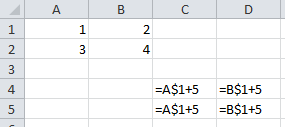 Hivatkozások

Vegyes cellahivatkozás

Például =A$1,
vagy  =$A1

Ilyenkor a képlet másolásánál a hivatkozás adott (relatív) része változik az irány változásánál.
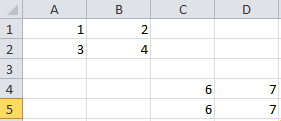 Hivatkozások

téglalap-tartomány (:):     pl. A1:C3

 teljes oszlop/sor (:):	       pl. A:A vagy A:C vagy 1:1

 másik munkalap (!):         pl. Munka1!

 másik munkafüzet []:       pl. [teszt.xls]
Műveletek
Másolás, kivágás, beillesztés
 a Windowsban szokásos módszerek (ctrl C,X,V),
 kezdőlap menüpont,
 a vágólapon lévő cella jelzése:
 beillesztés és a vágólap törlése: Enter,
 szerkesztés/irányított beillesztés (adott formátumban szúrja be a vágólap tartalmát),
 ezeknél (C,X,V) a hivatkozások típusai nem változnak.
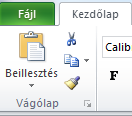 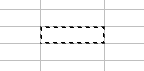 Műveletek
Sorok / oszlopok beszúrása, kivágása

Kezdőlap  beszúrás menü,
Jobb egér gomb a cella fölött,
Jobb egér gomb a sor / oszlop
azonosító fölött.
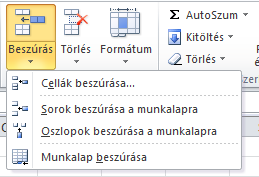 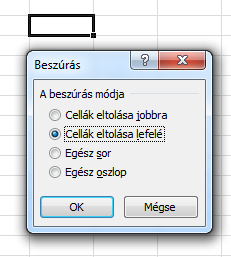 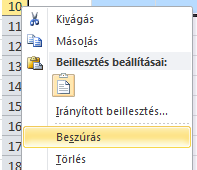 Feltöltést segítő funkciók
Sorozatok
számok, dátumok, napok, hónapok, ...
 általunk definiált sorozatok (pl. névsorok)
AutoKitölt gomb:


Relatív cellahivatkozások használata
Állapotsorban lévő függvények
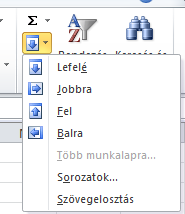 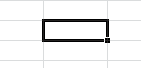 Egyéb hasznos funkciók
Rendezések (adatok/sorba rendezés...) 
2. Diagramok, rajzok
3. Objektumok (beszúrás/objektum)
4. Hiperhivatkozások
5. Táblázat felosztása (ablak/feloszt)
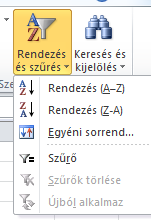 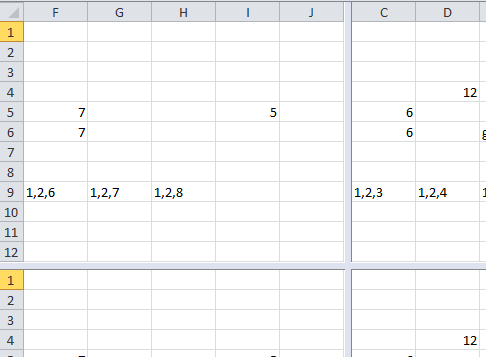 Függvények
A számításokat ezek segítségével végezzük
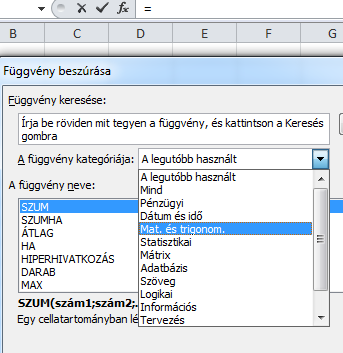 Meglévő függvény beszúrása
Konkrét függvények
Fő csoportok
Függvények
Paraméterek
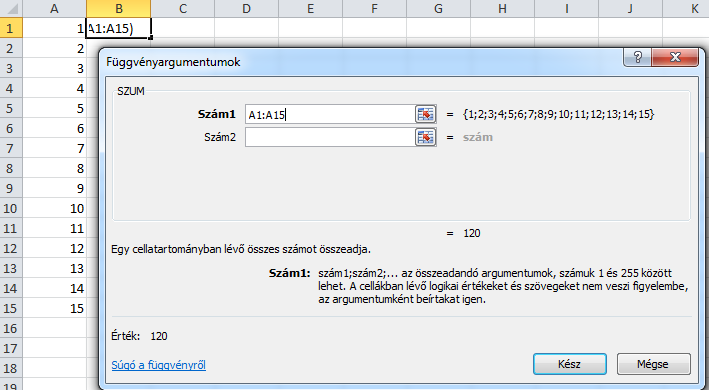 Függvény név
Rövid leírás
Érték
Jóváhagyás
Formázás
szokásos szövegformázások:	igazítás, behúzás, színezés, keretezés, stb.


 cellák formázása (ctrl+1)	formátum, igazítás, betűtípus, szegély, védelem
 sorok/oszlopok formázása, méretezése, elrejtése
automatikus formázási lehetőségek
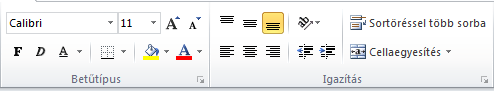 Diagramok
A diagramok segítségével az adatokat grafikusan jelenítjük meg.

Számtalan megjelenítési forma, típus áll rendelkezésünkre.

A diagramot az Excel a kijelölt adatokból készíti.
Adatsorok
Tengelyfelirat
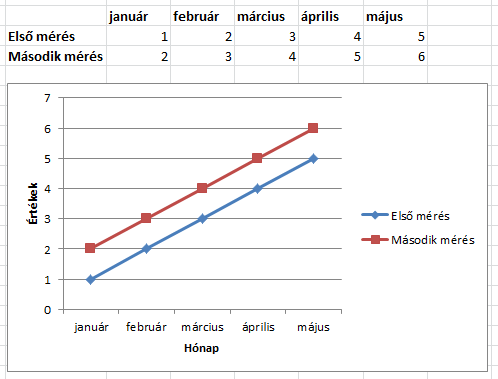 Adatpont (cella)
Grafikon
Jelmagyarázat
Tengelycím
Diagramok fajtái
1.a  Oszlopdiagram
Az adatok így könnyen összehasonlíthatóak.
Diagramok fajtái
1.b  Halmozott, vagy összevont oszlopdiagram
Az ábráról jól leolvashatók az összteljesítmények és a részpontszámok is.
Diagramok fajtái
1.c  Térbeli oszlopdiagram
Alkalmas arra, hogy több tengely mentén is összehasonlíthassunk adatokat.
Diagramok fajtái
2.a  Kördiagram
Egy adatsor ábrázolására alkalmas. (százalékosan is kifejezhetjük).
Diagramok fajtái
2.b  Tortadiagram
A kördiagram térbeli párja.
Ez a diagram is egy adatsor ábrázolására alkalmas.
Diagramok fajtái
3.a  Vonaldiagram
Jól kirajzolja az adatok menetét (lineáris, parabolikus, stb.)
Diagramok fajtái
3.b  Szalagdiagram
A vonalak metszésekor jobban kivehetőek az adatok.
Diagrameszközök
A diagramra kattintva a menüsorban megjelenik. 




Tervezés „fül”: a tartalom (adatsorok) megjelenítésére adhatunk utasításokat.
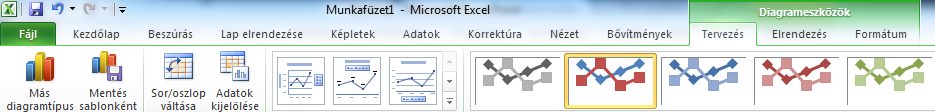 Diagrameszközök
Elrendezés „fül”:





Megadhatjuk például a diagram címkéit, feliratait.
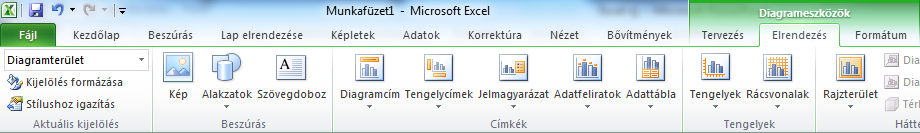 Diagrameszközök
Formátum „fül”:





A diagram küllemét tudjuk formázni, például a keret formázását.
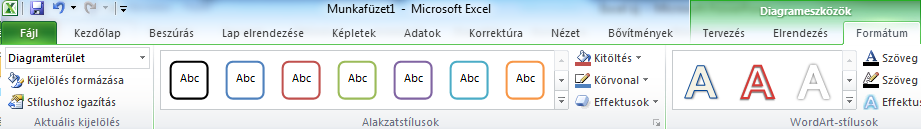 További formázási lehetőségek
A diagram áthelyezése



A diagramot kijelöljük,
majd a diagram területére állunk az egérrel,
a bal gombot nyomva tartva át tudjuk helyezni a diagramot a kívánt helyre.
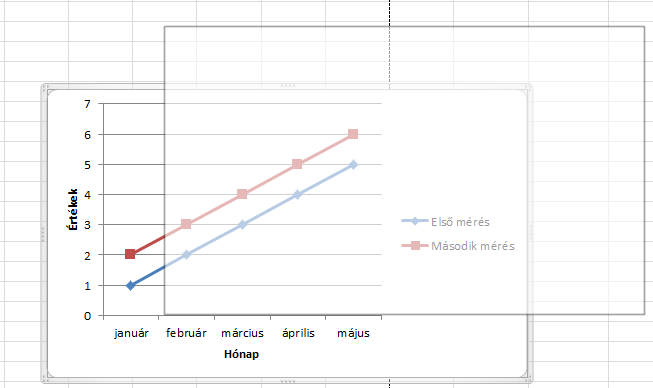 További formázási lehetőségek
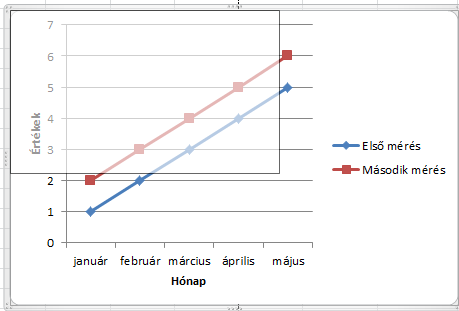 A diagram átméretezése:



Kijelöljük a diagramot.
Az egérrel megragadva valamelyik oldalt (bal gomb lenyo-másával) kicsinyíthetjük,nagyíthatjuk.
Ha arányos méretezést akarunk,akkor a SHIFT gombot is lenyomva kell tartanunk.
További formázási lehetőségek
Diagram elemeinek további szépítése:

Ha duplán kattintunk a diagram bármely elemére,akkor azok tovább formázhatóak (betűstílus,típus,számok stílusa-pénznem).

Maga az adatsor az egér jobb gombjának lenyomásával formázható.
Adatszéria utólagos beszúrása a grafikonba
1. kijelöljük az új adatsort.

2.Menjünk a kijelölt adatsor sarkához és amikor az egérnél látható kis kereszt átvált, akkor:

3. Az egér bal gombját és a  CTRL gombot     nyomva tartva húzzuk be a grafikonba.

4. Ha a grafikon fölé érünk ,akkor elengedhetjük a gombokat.
A diagram menü
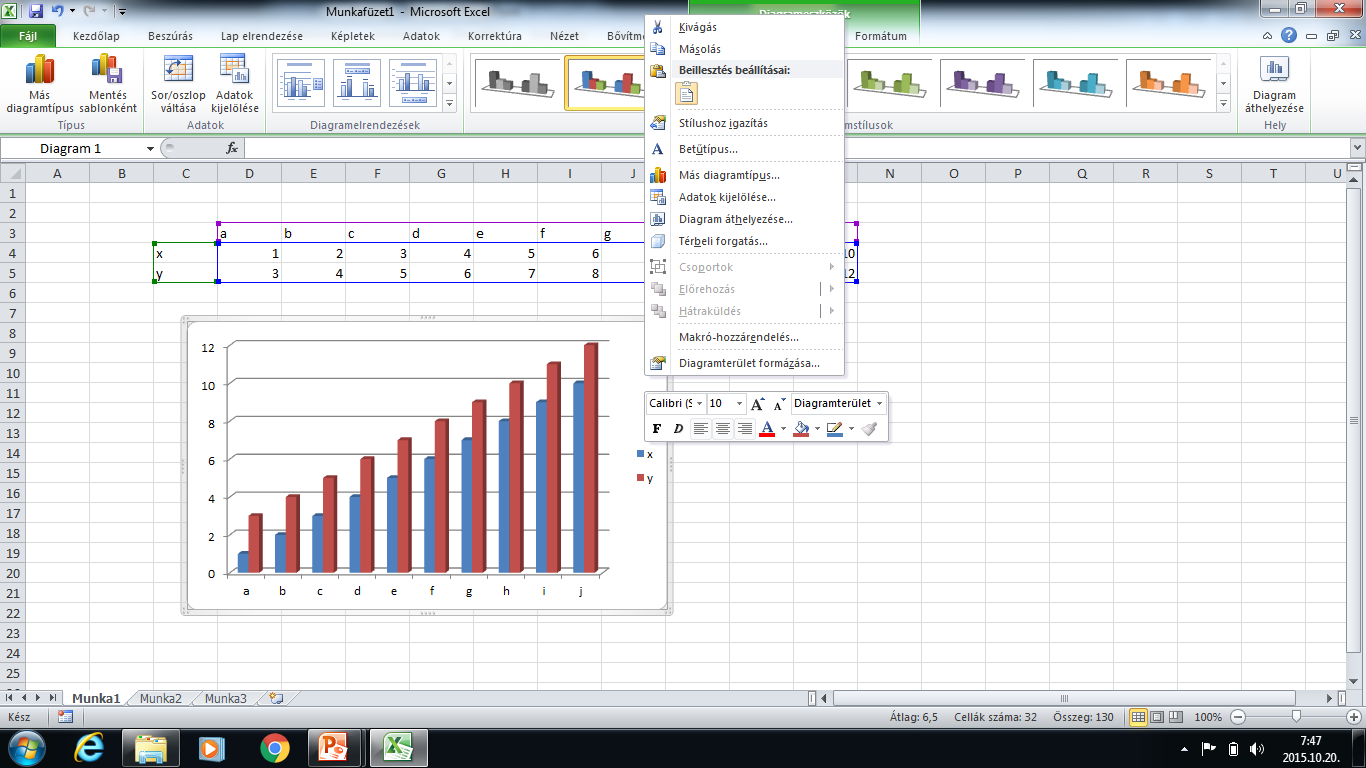 Számos lehetőségünk van a diagram formázására.
Köszönöm a figyelmet!
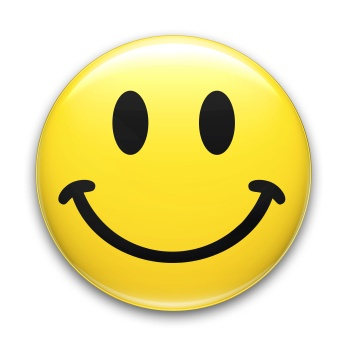